First Holy Communion Meeting 2: Reconciliation
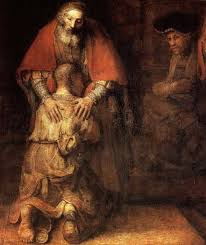 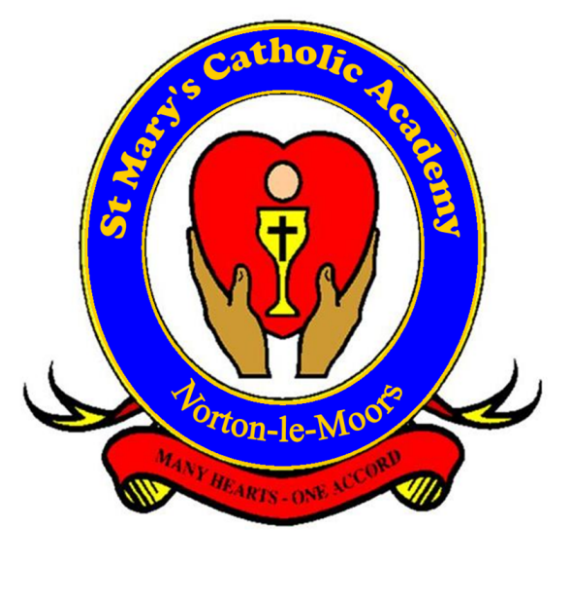 Opening Reflection
A reading from the Holy Gospel according to Saint Luke.
	(Luke 15: 4- 7 – adapted)
		
	One day, Jesus told this story:

	“If one of you had one hundred sheep and one of them gets lost, wouldn’t you leave the other ninety nine in the meadows and go looking for the one that is lost until you have found it?”  
	
	Once the lost sheep has been found, the shepherd will put it on his shoulders and carry it home with joy. When he gets home, the shepherd will say to his friends and neighbours, “Rejoice with me because my sheep which was lost has been found again.” 
	And so I tell you, there will be greater joy in heaven for one person who strays away, and later has a change of heart and comes back, than for those people who think they have no need to change. 

	The Gospel of the Lord.
Agenda
preparation in school
Sacrament of Reconciliation/discussion
Penitential Service 
 Monday 11th March 2024 @ 5.30pm, in church
First Holy Communion 
Saturday 11th May 11.00am 
Photographs, on the day, after the service
questions
closing prayer
Preparation in School
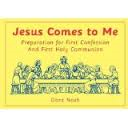 Jesus comes to me…

Chapter 6: Jesus saves and heals us
Chapter 7: Jesus loves us all
Chapter 8: getting ready for your confession
Chapter 9: making your First Confession
KEY DEFINITION
Confession (or Penance or Reconciliation) is the sacrament where we confess our sins, we are sorry for our sins, and we are absolved of sin through the ministry of a priest.
What is Confession?
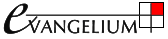 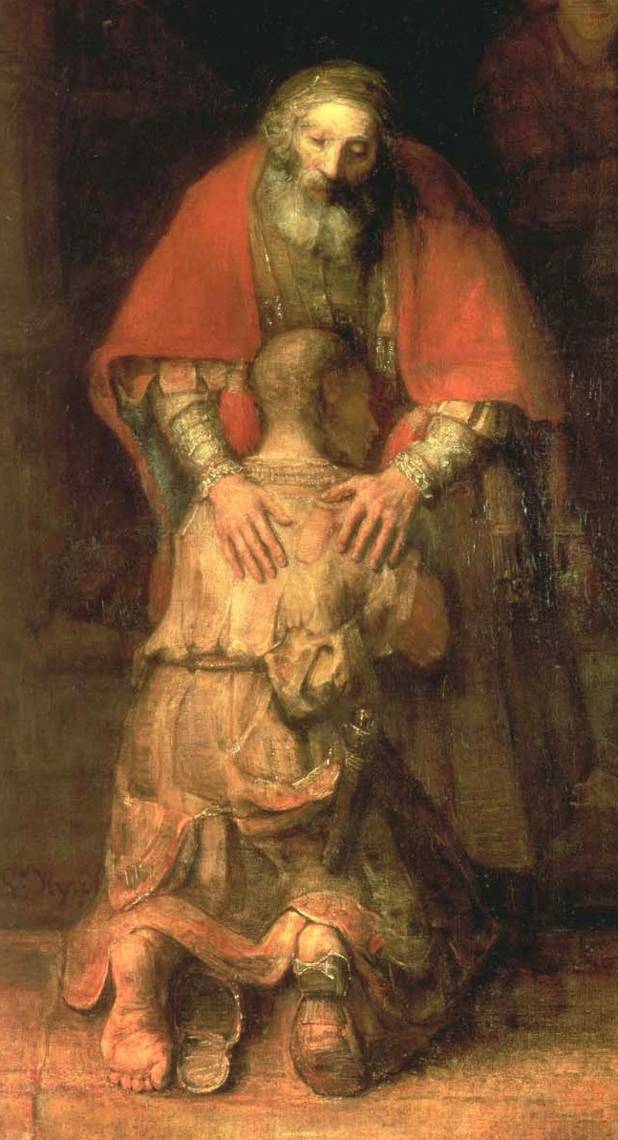 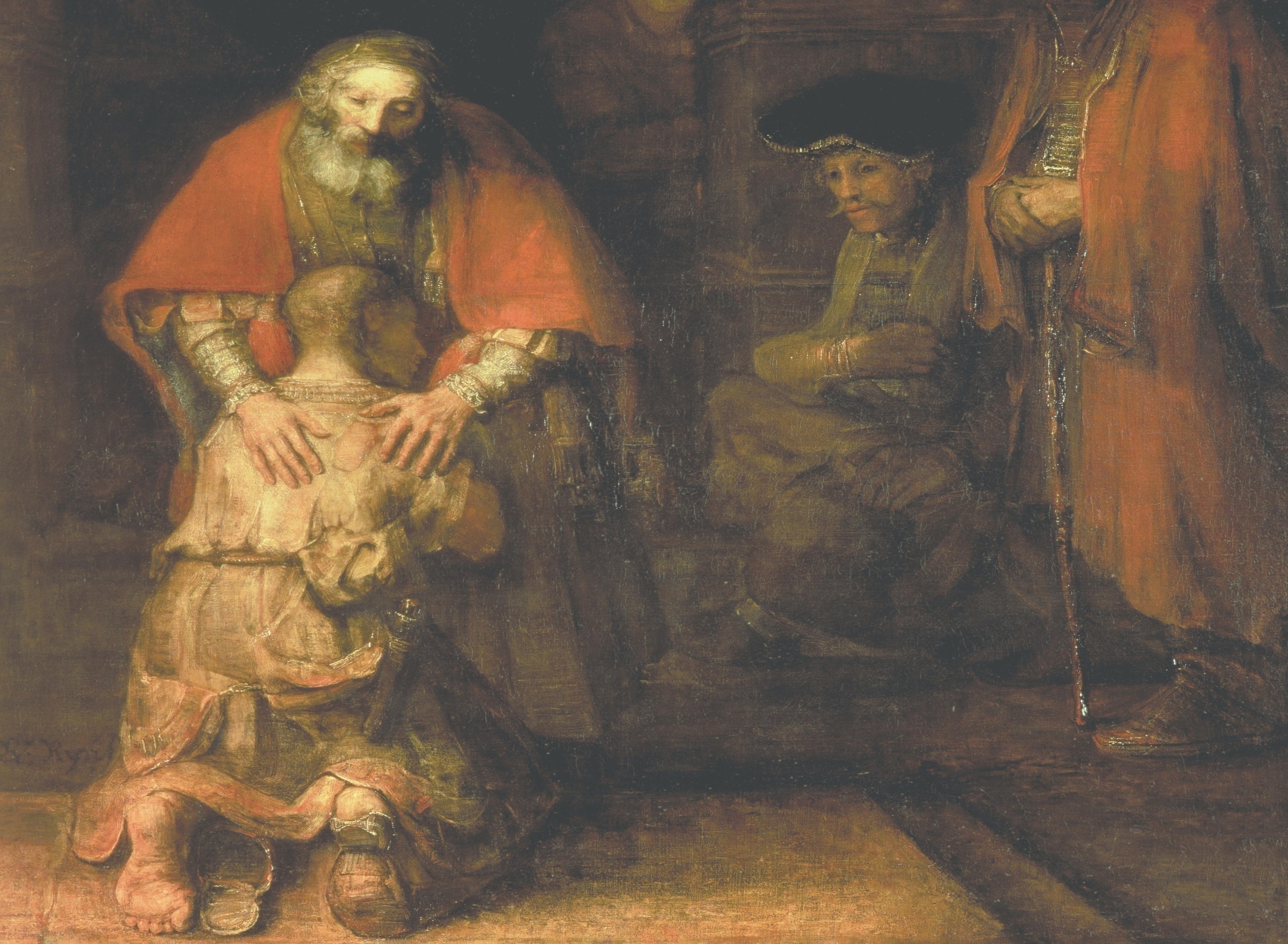 The moment of reconciliation between the father and son in the parable of the prodigal son. This reminds us of the mercy of God.
The father
who embraces and welcomes his son home with joy.
The son
who confesses his sin and asks forgiveness.
Rags and sandals
symbolising the terrible condition to which sin has brought the son and also his sorrowful state.
Why is Confession important?
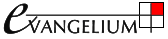 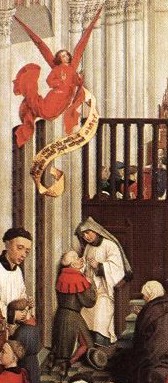 Confession is important because it is the normal way we can be forgiven serious sin after Baptism.
Regular Confession is important because it helps us to deal with our sins quickly. It also gives us grace to resist temptation. 
The act of confessing gives us healing and a sense of release from the burden of sin.
‘Confession’ 
from 
The Seven Sacraments 
by Weyden
How did Christ establish Confession?
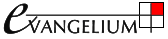 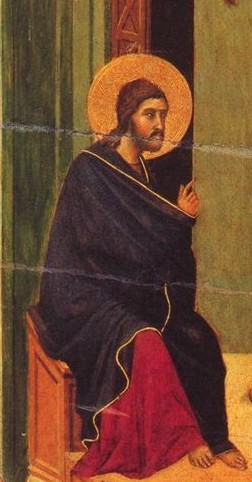 The Bible tells us that… only God can forgive sins (Mk 2:7). However, Jesus Christ gave his power to forgive sins to his apostles. 






As the priest is one of Jesus’ apostles, he has the power to forgive us of our sins.
He breathed on his apostles, and said to them,
“Receive the Holy Spirit. If you forgive the sins of any, they are forgiven; if you retain the sins of any, they are retained.”
Jn 20:22-23
‘Christ Teaches his Disciples’
by Duccio di Buoninsegna
What is necessary for Confession?
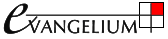 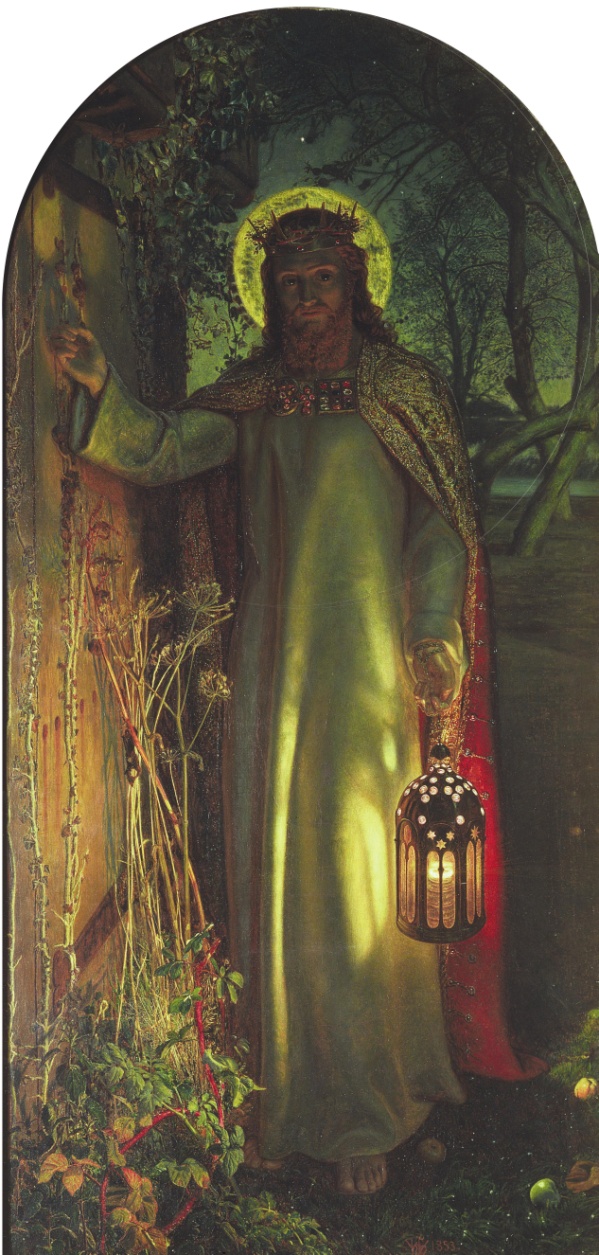 What is necessary for Confession?
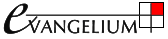 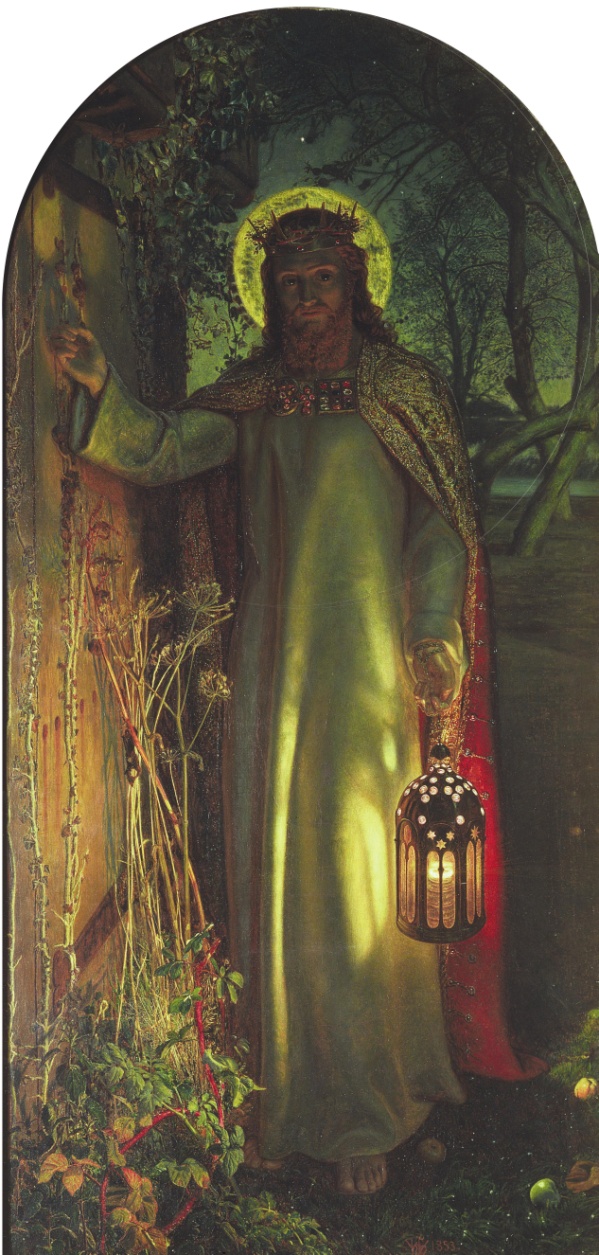 Discussion questions…
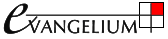 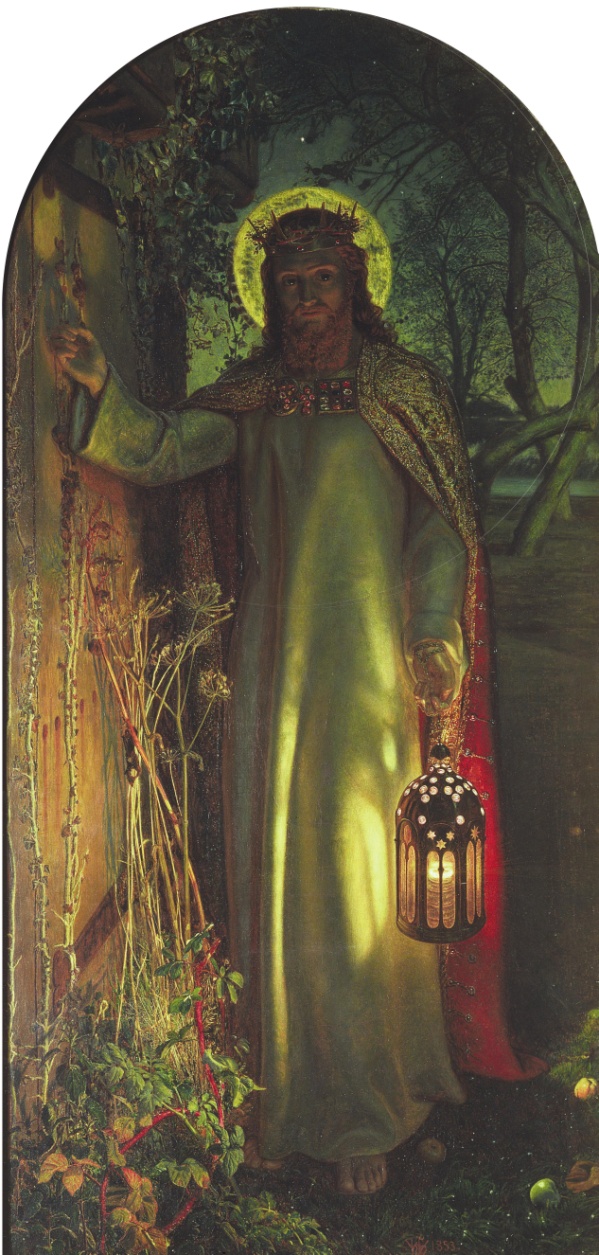 Select one or more of the following:
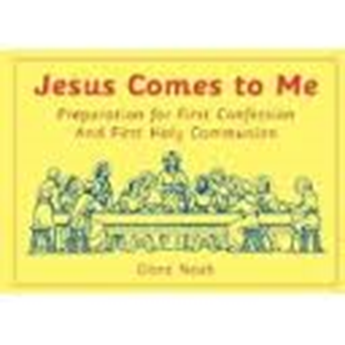 Penitential Service
This year we will be having a Penitential service, where all of the children will make their First Confession on the same evening. 

During the service the children will be invited one at a time to one side of the altar to make their First Confession; a visiting Priest will be helping Father John during this service. 

The pages in the ‘Jesus comes to me’ booklet will be really helpful in preparing your children for the sacrament, especially the section on the ‘examination of conscience’.  

Miss Gilbert, Father John and myself will also help to prepare the children for this service.
Concluding prayer…
Loving God, look upon these children who were brought to you in Baptism. They are continuing their journey as they prepare to receive your peace through the Sacraments of Reconciliation and Holy Communion. On their journey, they are discovering more and more how much you love them. But they, like all of us, find it hard sometimes to love you as you love them.

	They know that Jesus, your son, teaches them to love one another, and that he died on the cross because he loves us all so much. As they prepare to receive the Sacrament of Reconciliation, they want to give their hearts to Jesus and live as he asks.

	Help them to live out your word and give them the peace that comes from you. Give them the strength they need to follow Jesus and to live in peace with their sisters and brothers. We ask this through Jesus Christ, Our Lord.
	Amen.
Thank you for your time and for your commitment to your child’s spiritual development
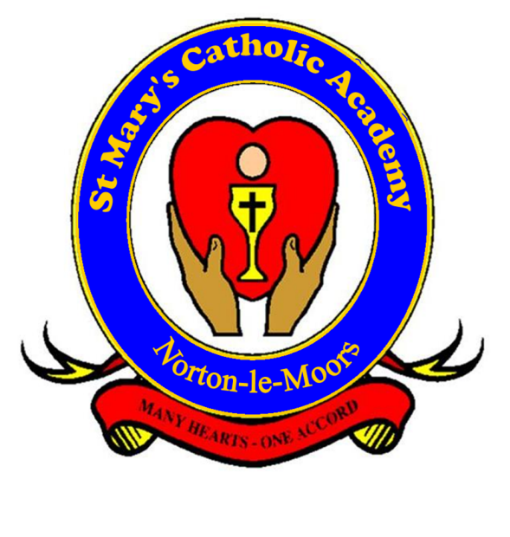